Figure 5. N2pc responses are consistent with the attention-for-reward model in high decision-performance participants. ...
Cereb Cortex, Volume 26, Issue 1, January 2016, Pages 1–11, https://doi.org/10.1093/cercor/bhu160
The content of this slide may be subject to copyright: please see the slide notes for details.
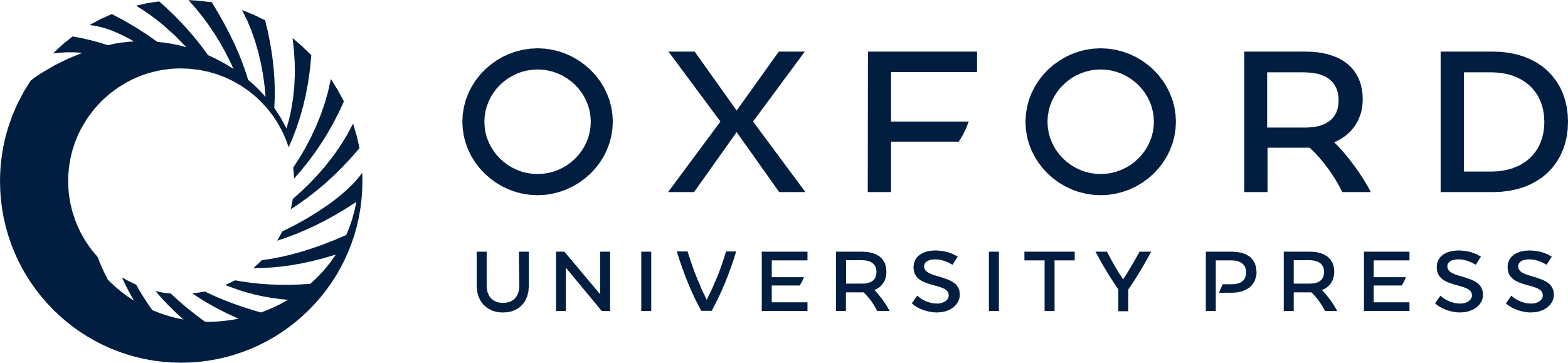 [Speaker Notes: Figure 5. N2pc responses are consistent with the attention-for-reward model in high decision-performance participants. Displayed are the scalp distribution and mean N2pc amplitudes for cues A, M, and Z in a group of high decision-performance participants (n = 15, decision-performance scores at least 0.5 SD above the mean) and a group of low decision-performance participants (n = 11, decision-performance scores at least 0.5 SD below the mean). In high performers, but not in low performers, the N2pc responses were consistent with the attention-for-reward model. (Error bars indicate SEM.)


Unless provided in the caption above, the following copyright applies to the content of this slide: © The Author 2014. Published by Oxford University Press. All rights reserved. For Permissions, please e-mail: journals.permissions@oup.com]